IEEE 802 March 2025Public Visibility Standing Committee Updates
March 2025
1
802 Public Visibility SC Scope, Duties, Membership
Scope and Duties
To raise public visibility and industry awareness in timely fashion of IEEE 802 WG / TAG activities 
Develop social media content based on IEEE 802 WG / TAG activities 
LinkedIn – https://www.linkedin.com/company/ieee802 
IEEE-SA 802  - https://standards.ieee.org/featured/802/index.html 
Content 
Review Pre 802 Plenary meetings for social media messaging: PARs to be considered, Tutorials, [802.3] Call-for-Interests, New Task Force formations
Review Post 802 Plenary meetings for social media messaging: Study Group formations, IEEE 802 Position Approvals
Other 802 related material for social media messaging: Press Releases, White Paper publications, Other 802 approved news, 802 WG / TAG Activities with IEEE-SA
IEEE-SA Standards Board Related - PAR Approvals, Standards Approval, Standards Publication
Membership
Membership in the Standing Committee is open to anyone that wishes to participate (ideally at least one participant from each 802 WG and TAG)
2
2
Linkedin Report
https://www.linkedin.com/company/ieee802
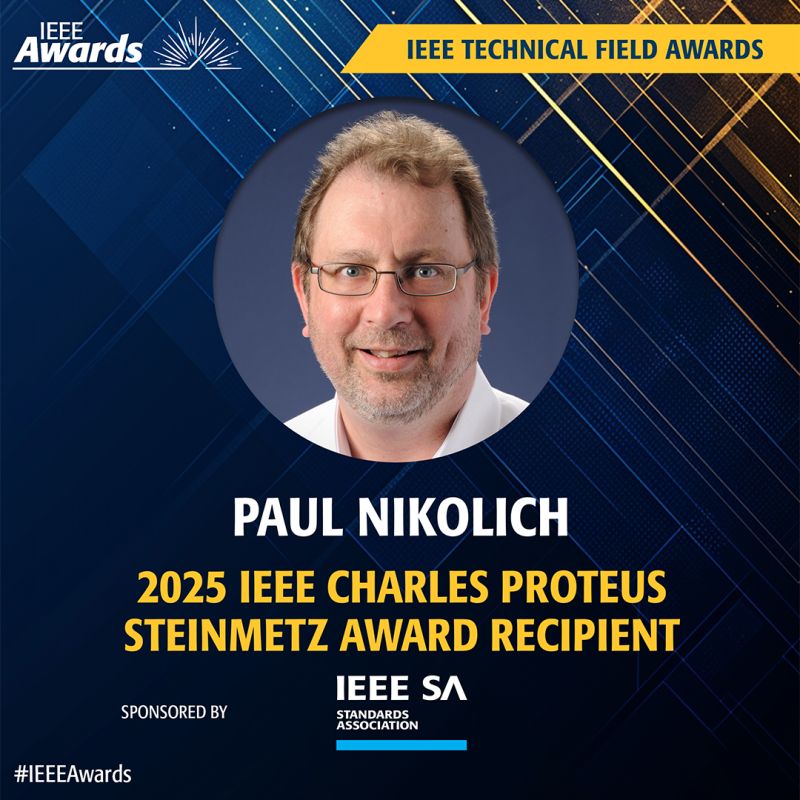 5053 total followers
 
Last 365 days
72291 Impressions
1520 Reactions

Latest Post
Paul’s Award
3
WG Logos
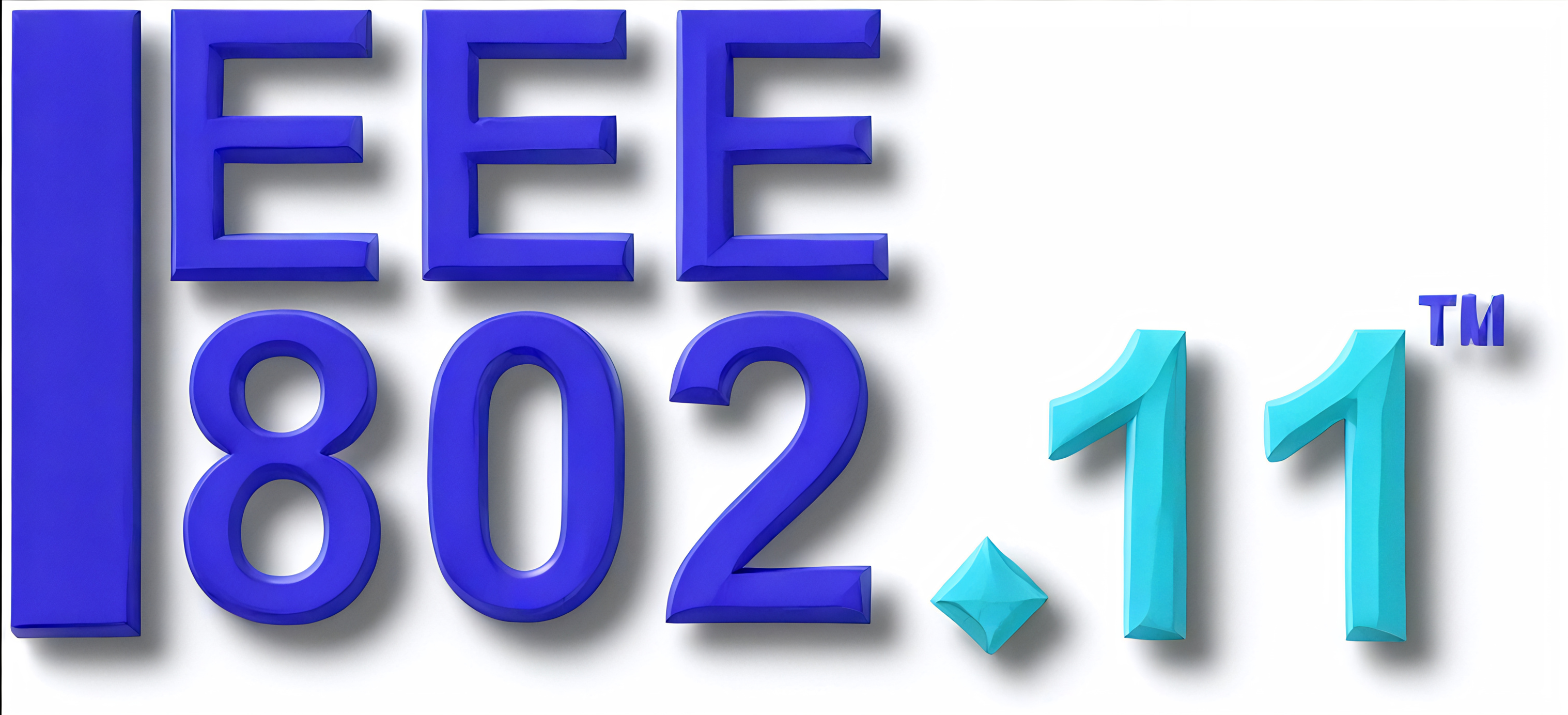 4
WG Logos
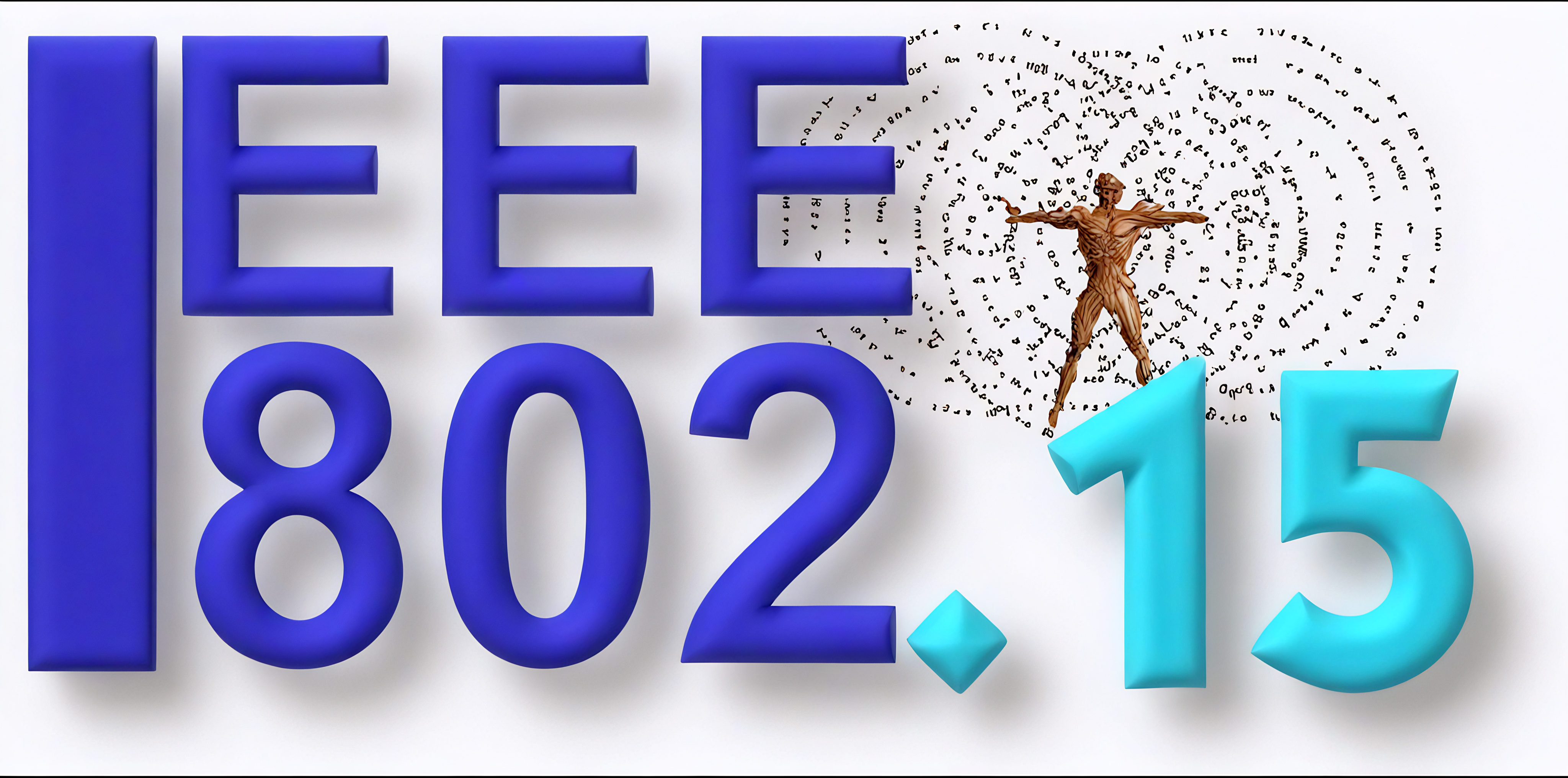 5
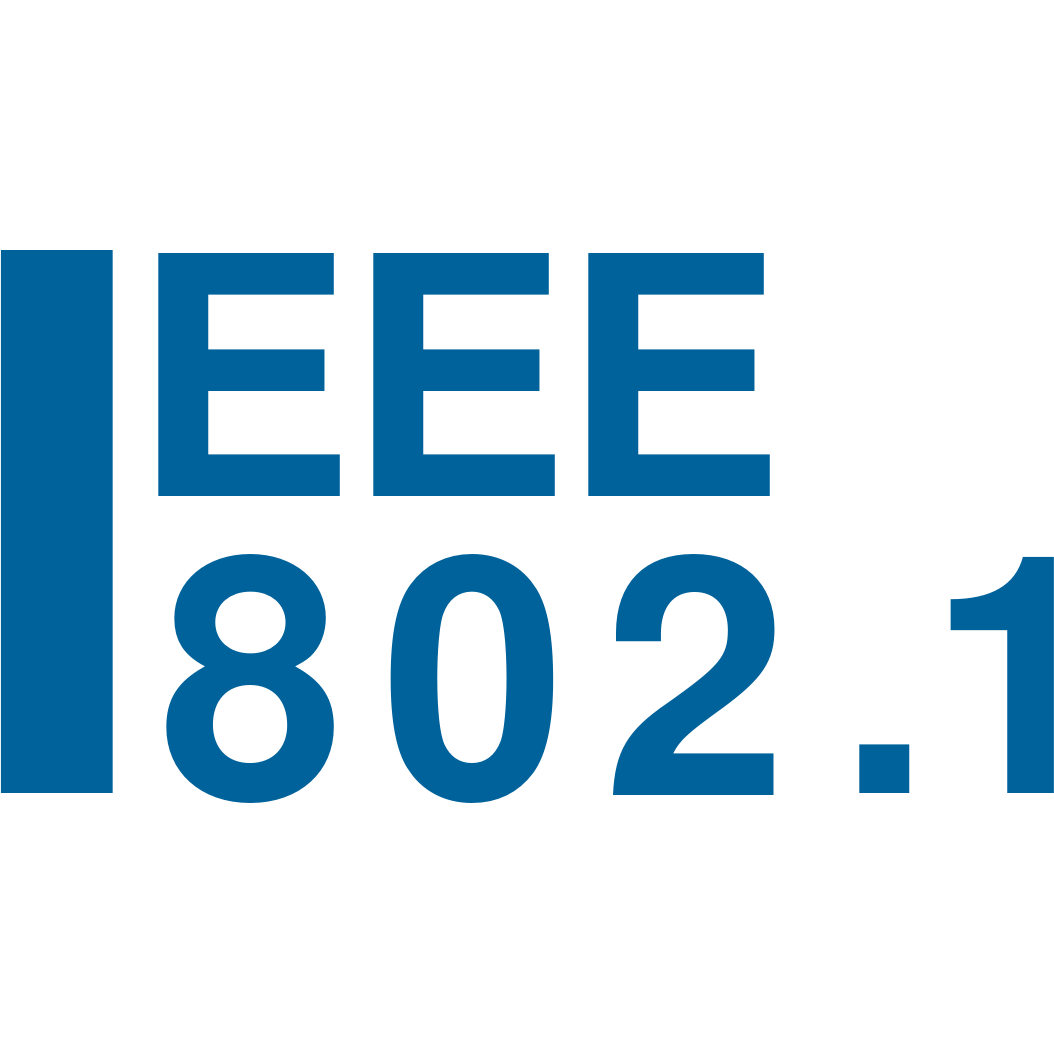 WG Logos
6
WG Logos
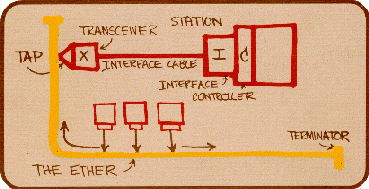 7
WG Logos
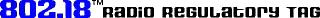 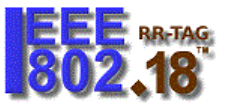 8
Linkedin Posts for WGs
WG/TIGs can post their short meeting reports. Below text will be the 802.19 report. IEEE 802.19 develops standards for coexistence between wireless standards of unlicensed devices and reviews coexistence assurance (CA) documents produced by working groups developing new wireless standards for unlicensed devices.802.19.3 Task Group continues to work on the 802.19.3a amendment. The amendment will update and expand coexistence recommendations to address new market requirements, increasing data traffic, greater device density of devices, and increased potential for congestion based on both IEEE Std 802.11-2020 and IEEE Std 802.15.4 sub-1 GHz standards. Below presentations were made: 
Experimental results of coexistence between IEEE 802.11ah and IEEE 802.15.4g using actual devices
Coexistence Simulation of IEEE 802.11ah and IEEE 802.15.4g SUN PHYs Compliant with Japanese Standard ARIB STD-T108 version 1.5
OFDM Windowing for Improved Reception Performance
Planned Interference Measurements	
Presentations are available at https://mentor.ieee.org/802.19/documents
For questions you can reach WG Chair @Tuncer Baykas
9
Linkedin Post for History AdHoc
IEEE 802 History Ad Hoc Group established to:

Initiate electronic preservation of historical 802 documents
Identify pertinent materials of historical interest, e.g., documents, audio recordings, video recordings, etc. 
Capture recollections of long time 802 LMSC participants

IEEE 802 History Ad Hoc Group prioritizes preserving the first 15 years (1979-1994) of historical material. If you are a 802 LMSC participant you can reach @Tuncer Baykas .
.
10
Adding Information about IEEE Senior Member Level to the WG Opening/Midweek Reports
https://www.ieee.org/membership/senior/
10 years in the profession. (5 for PhD holders)
The applicant must also provide three references from current IEEE members holding Senior Member, Fellow, or Honorary Member grade.
1) Tuncer Baykas volunteers to be one of them.
11
Inviting IEEE Region Leaders to Plenary Meetings
For Madrid meeting we can invite
IEEE Region 8 President
IEEE Region 8 President-Elect
IEEE Region 8 Technical Activities Chair

They can give talks to LMSC and WGs.
.
12
Inviting other IEEE Organizations
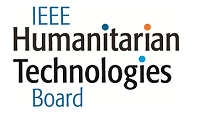 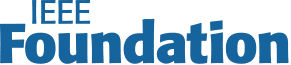 .
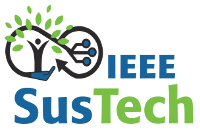 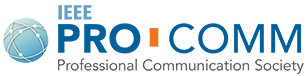 13
IEEE 802 Scholarship for Graduate Students
The Scholarship is for students whose thesis topic is related IEEE 802 technologies.


It enables the student to join IEEE plenary and related interim meetings after thesis proposal approval until graduation. 

At the beginning of the scholarship the student will make a presentation to the related TG/WG.

At the end of the scholarship the student will present the thesis.
14
IEEE SA Standards Awards Nominations
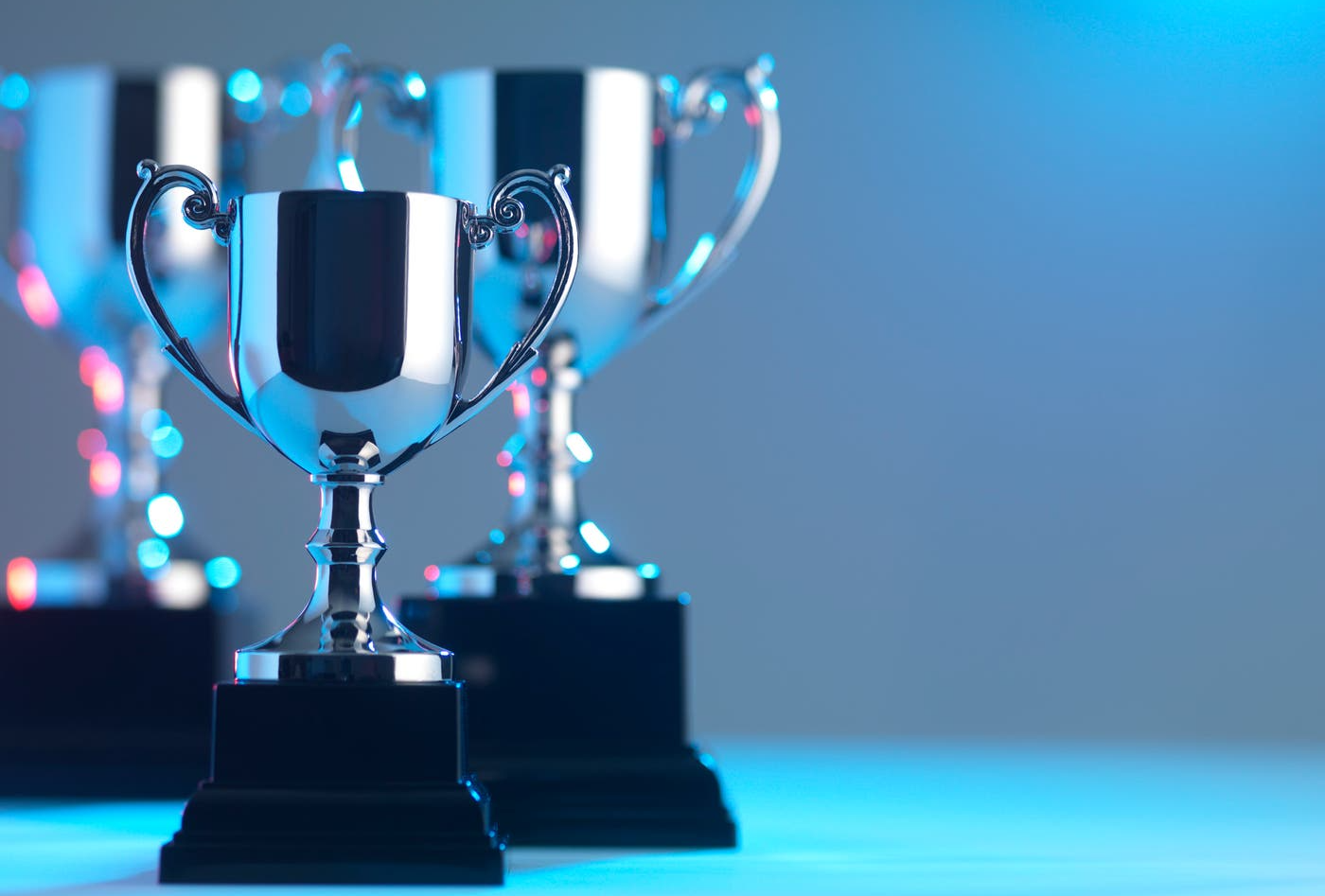 Submit your nominations of deserving honorees today
https://standards.ieee.org/about/awards/nominate/

The nomination period is now open and will run until 31 July 2025.
15